H6　Feelings
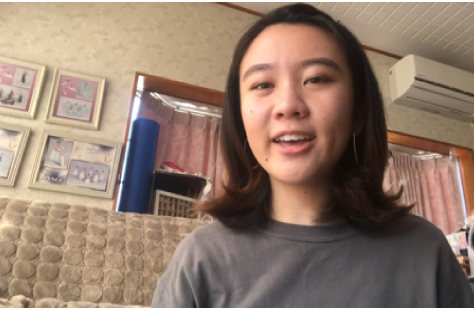 Let's express feelings
I am so happy to meet you.
We are so happy to meet you.
I like you.
I like Japanese food.
We welcome your visit.
I feel so sad.
I feel angry.
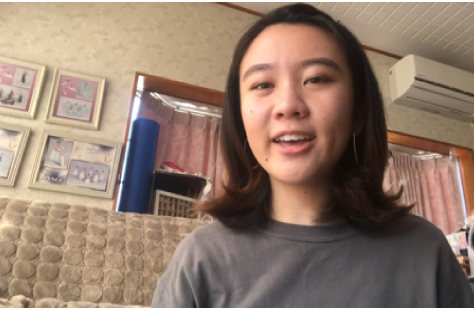